FINGER FAMILY SONG1. r, 6. 1. 2021
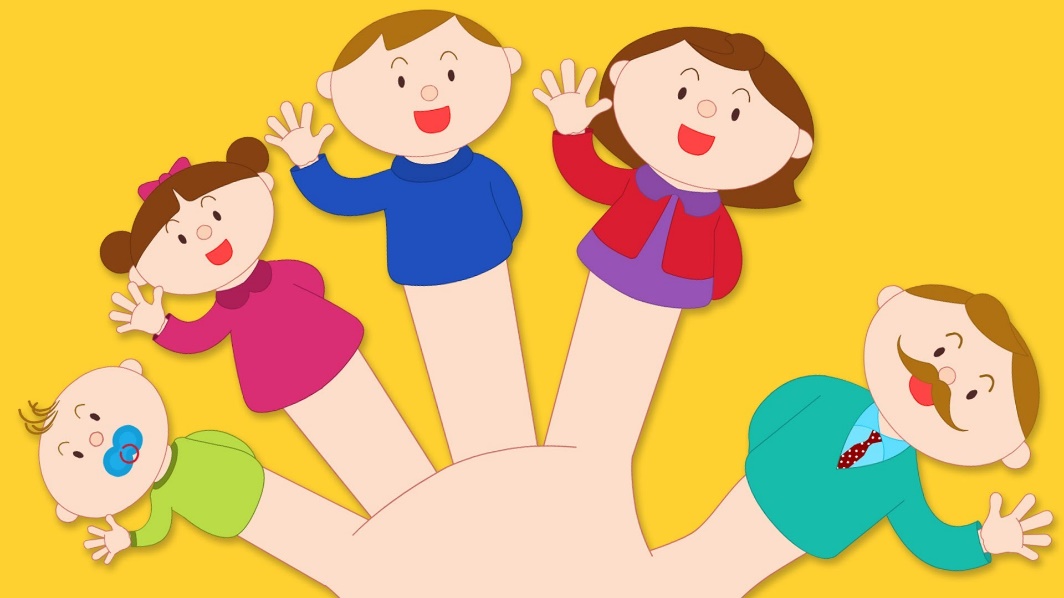 HELLO!
DANES BOMO UTRJEVALI PESMICO „FINGER FAMILY SONG“.
ČE ŽELITE IN ČE VAM STARŠI DOVOLIJO, SI NA PRSTKE OBEH ROK NARIŠITE MAJHNE OBRAZKE:
HELLO!
DANES BOMO UTRJEVALI PESMICO „FINGER FAMILY SONG“.

ČE ŽELITE IN ČE VAM STARŠI DOVOLIJO, SI NA PRSTKE OBEH ROK NARIŠITE MAJHNE OBRAZKE:
SEDAJ PA ODPRITE INTERAKTIVNI DELOVNI LIST IN SLEDITE NAVODILOM:
POSLUŠALI BOSTE PESMICO IN ZRAVEN ZAPELI (POSLUŠAŠ LAHKO VEČKRAT!),
RAZVRSTILI DRUŽINSKE ČLANE NA PRSTKE
IN POSLUŠALI TER OBKLJUKALI PRAVILNEGA DRUŽINSKEGA ČLANA.


https://www.liveworksheets.com/worksheets/en/English_as_a_Second_Language_(ESL)/The_family/Family_fingers_en658729la 

Z MIŠKO „POSKROLAJTE“ DOL, DA NE BOSTE ČESA SPUSTILI ;).
GOODBYE 